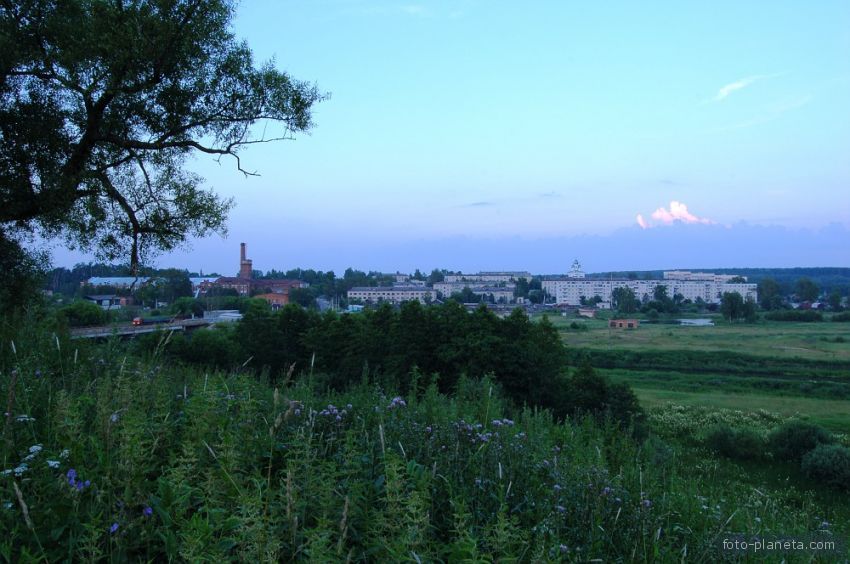 БЮДЖЕТ ДЛЯ ГРАЖДАН
к бюджету Новогоркинского сельского поселения
на 2025 год и на плановый период 2026 и 2027 годов
Уважаемые жители 
Новогоркинского сельского поселения
Администрация Новогоркинского сельского поселения Лежневского муниципального района Ивановской области представляет вашему вниманию Решение Совета Новогоркинского сельского поселения «О бюджете Новогоркинского сельского поселения на 2025 год и плановый период 2026 и 2027 годов».

Мы постарались доступно отразить основные параметры бюджета Новогоркинского сельского поселения на 2025 год и плановый период 2026 и 2027 годов.

Надеемся, что представленная информация  будет интересна, понятна и полезна всем категориям населения, так как бюджет сельского поселения затрагивает интересы каждого жителя поселения.
Что такое бюджет для граждан
«Бюджет для граждан» представляет собой аналитический документ, разрабатываемый в целях предоставления гражданам актуальной информации о бюджете Новогоркинского сельского поселения в формате, доступном для широкого круга  пользователей. В представленной информации отражены положения бюджета Новогоркинского сельского поселения на предстоящие три года: 2025, 2026 и 2027 годы.
«Бюджет для граждан» нацелен на получение обратной связи от граждан, которым интересны современные проблемы муниципальных финансов Новогоркинского сельского поселения.
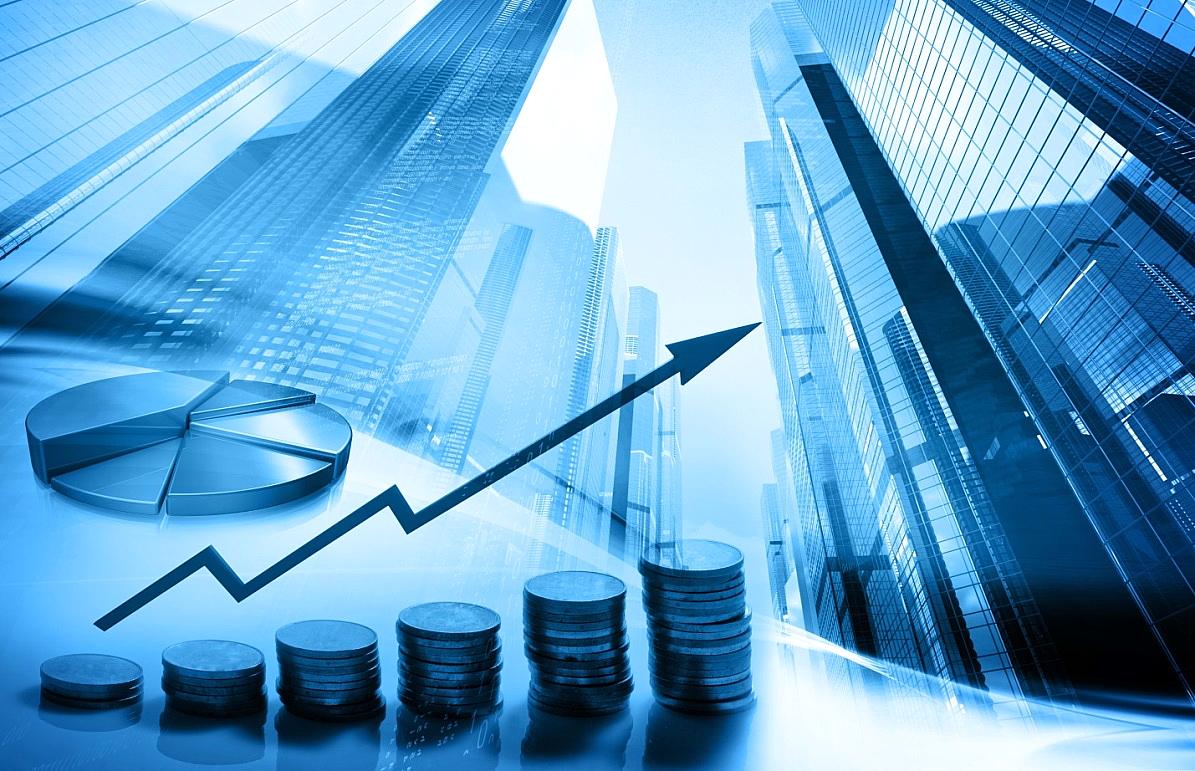 Что такое бюджет
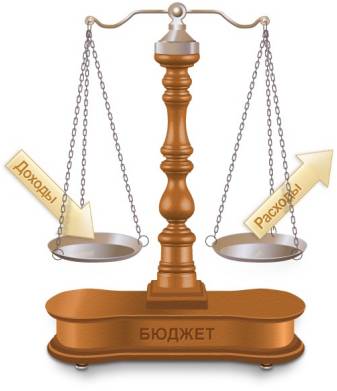 Доходы бюджета – поступающие в бюджет денежные средства
Бюджет – форма образования и расходования денежных средств, предназначенных для финансового обеспечения задач и функций государства и местного самоуправления
Расходы бюджета – выплачиваемые из бюджета денежные средства
Бюджетный процесс – деятельность государственных органов власти, органов местного самоуправления и иных участников по составлению и рассмотрению проектов бюджетов, утверждению и исполнению бюджетов, контролю за их исполнением, осуществлению бюджетного учета, составлению, внешней проверке, рассмотрению и утверждению бюджетной отчетности[
Если расходы бюджета превышают доходы, то бюджет формируется с дефицитом. При дефицитном бюджете растет долг и (или) снижаются остатки. Превышение доходов над расходами образует профицит. При профицитном бюджете снижается долг и (или) растут остатки. Сбалансированность бюджета по доходам и расходам – основополагающее  требование, предъявляемое к органам, составляющим и утверждающим бюджет.
Прогноз социально – экономического развития Новогоркинского сельского поселения
Прогноз социально-экономического развития – это научно обоснованная гипотеза о вероятном будущем состоянии экономической системы и экономических объектов и характеризующие это состояние показатели.
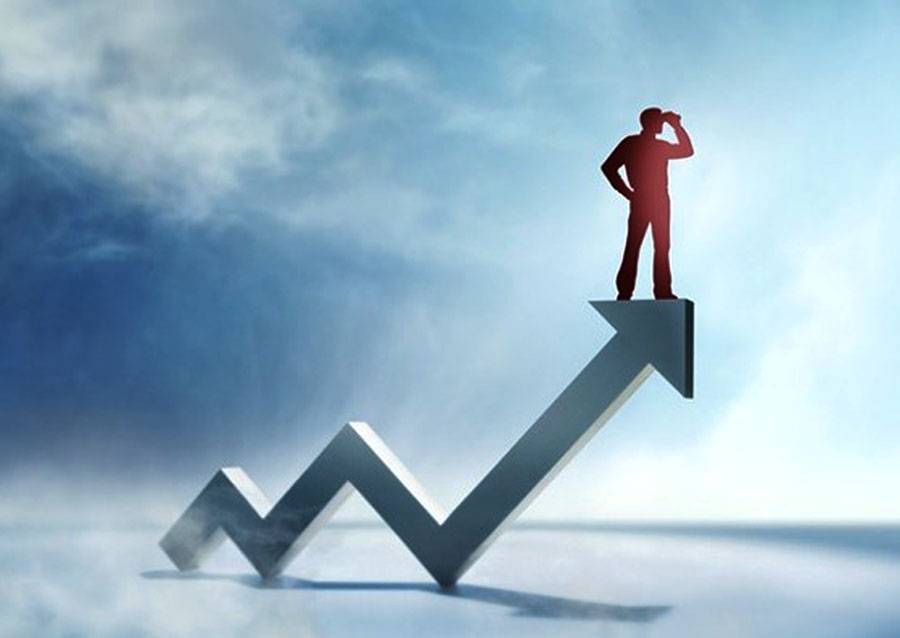 Прогноз разрабатывается по вариантам, отражающим изменения внешних и внутренних условий, постановку среднесрочных и долгосрочных целей и ориентиров развития поселения, основных направлений их достижения.
Основные показатели прогноза социально - экономического развития Новогоркинского сельского поселения на 2025 год и на период до 2027 года
Соотношение доходов и расходов бюджета поселения
тыс.руб.
Доходы
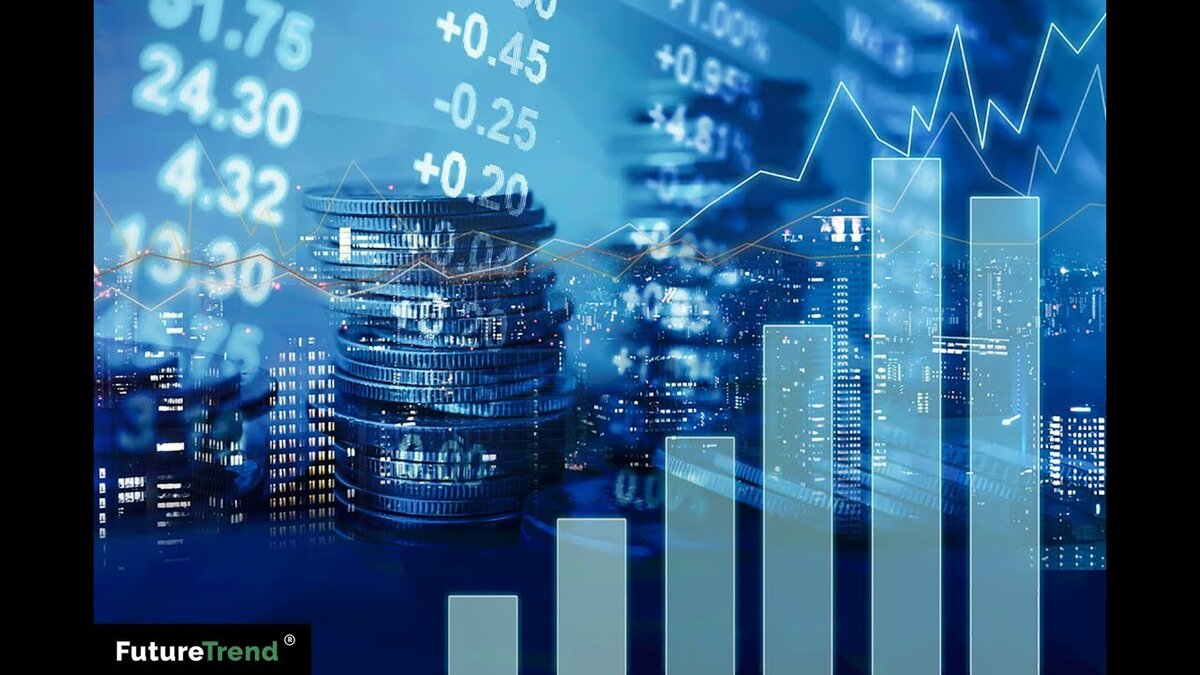 Налоговые – федеральные налоги и сборы; региональные налоги; местные налоги; налоги по специальным налоговым режимам
Неналоговые – доходы от использования и продажи муниципального имущества, платежи от предоставления государством различных видов услуг, штрафы, санкции за нарушение законодательства, платежи при пользовании природными ресурсами
Безвозмездные поступления – это поступления от других бюджетов (межбюджетные трансферты) организаций, граждан (кроме налоговых и неналоговых доходов)
Планируемые доходы бюджета Новогоркинского сельского поселения в 2025-2027 годах
Структура доходов бюджета
Структура поступлений в бюджет по видам доходов
Расходы местного бюджета
Расходы местного бюджета – денежные средства, направляемые на финансовое обеспечение задач и функций органов местного самоуправления.

Расходы бюджета сельского поселения формируются по отдельным направлениям, необходимым для исполнения полномочий органов местного самоуправления сельского поселения в соответствии с Федеральным законом от 06.10.2003 № 131-ФЗ «Об общих принципах организации местного самоуправления в Российской Федерации».

Расходы бюджета сельского поселения классифицируются:
- по разделам и подразделам;
- по главным распорядителям средств местного бюджета.
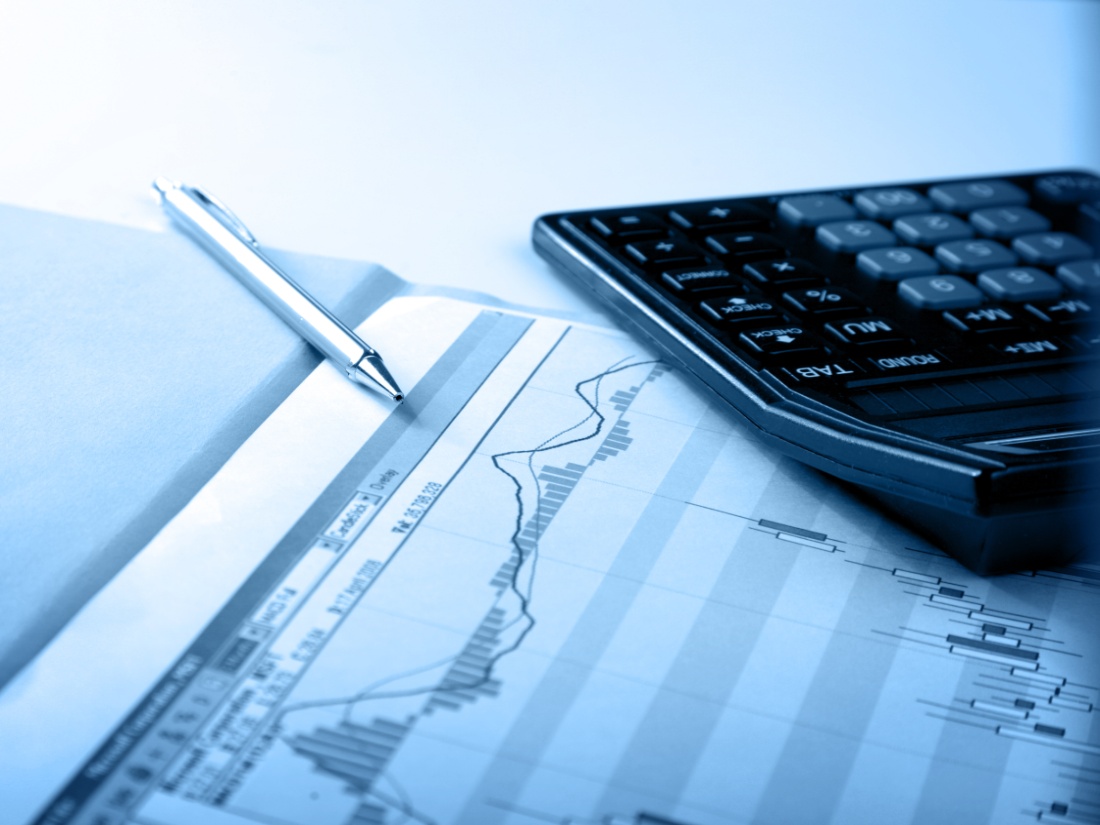 Структура расходов бюджета
тыс. руб. %
Структура расходов по разделам и подразделам классификации расходов бюджета
Расходы бюджета Новогоркинского сельского поселения на реализацию муниципальных программ на 2025 год и плановый период 2026-2027 годы
Муниципальная программа Новогоркинского сельского поселения «Управление и распоряжение муниципальным имуществом Новогоркинского сельского поселения на 2025-2027 годы»
Сведения о целевых показателях реализации программы
Муниципальная программа Новогоркинского сельского поселения «Совершенствование муниципального управления Новогоркинского сельского поселения на 2025-2027 годы»
Сведения о целевых показателях реализации программы
Муниципальная программа Новогоркинского сельского поселения «Обеспечение пожарной безопасности на территории Новогоркинского сельского поселения на 2025-2027 годы»
Сведения о целевых показателях реализации программы
Муниципальная программа Новогоркинского сельского поселения «Развитие культуры в Новогоркинском сельском поселении  2025-2027 г.г.»
Сведения о целевых показателях реализации программы
Муниципальная программа «Улучшение условий и охраны труда, проведение специальной оценки условий труда в Администрации Новогоркинского сельского поселения на 2025 год и плановый период 2026 и 2027 годы»
Сведения о целевых показателях реализации программы
Муниципальная программа «Энергосбережение и повышение энергетической эффективности администрации Новогоркинского сельского поселения на 2025-2027 годы»
Сведения о целевых показателях реализации программы
Муниципальная программа «Развитие территории Новогоркинского сельского поселения на 2025-2027 годы»
Сведения о целевых показателях реализации программы
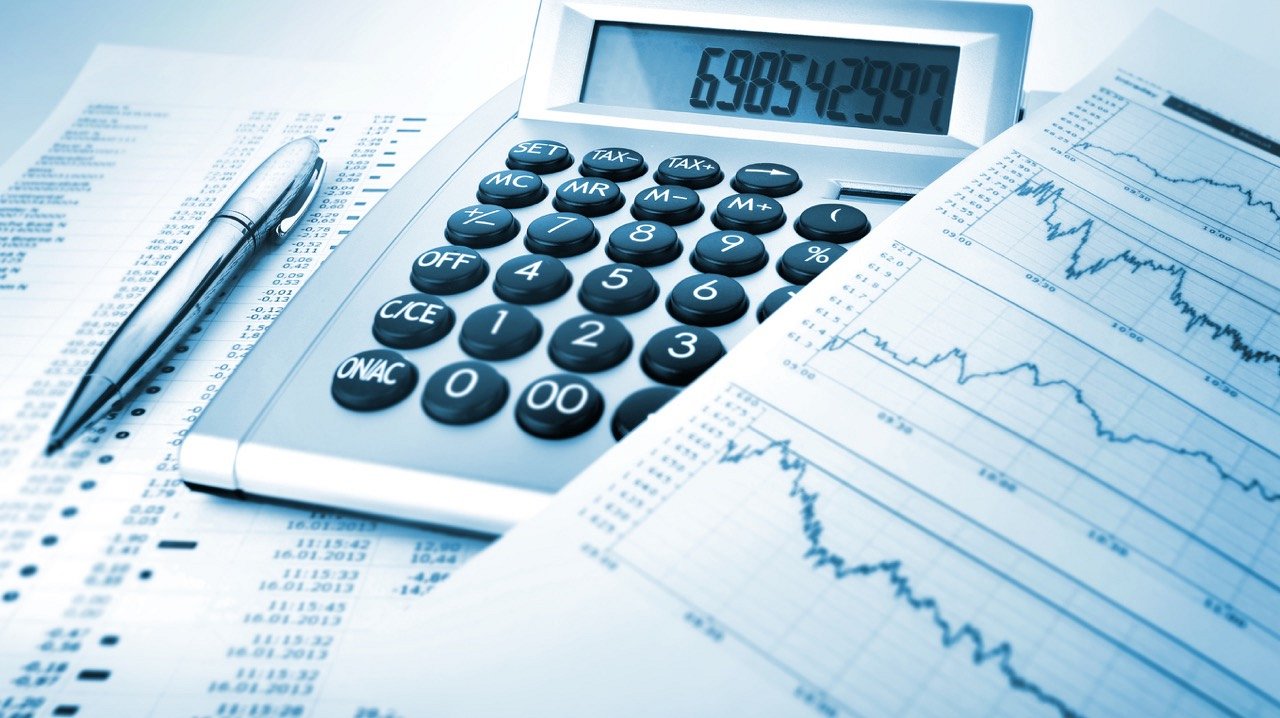 Социально-значимые проекты, предусмотренные к финансированию из бюджета Новогоркинского сельского поселения на 2025 год не планируются
Сведения о долговых обязательствах Новогоркинского сельского поселения на 2025 год
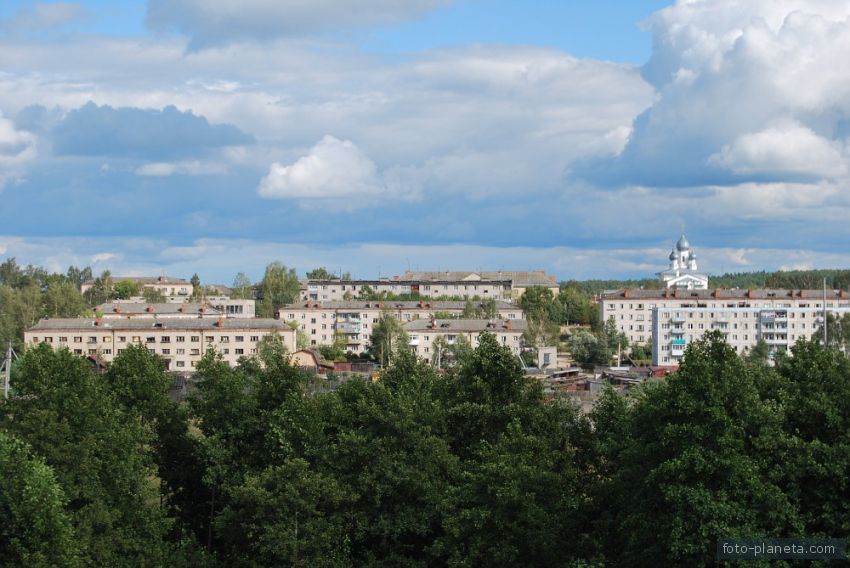 Контактная информация
Администрация Новогоркинского сельского поселения Лежневского муниципального района Ивановской области
Адрес: 155101, Ивановская область, Лежневский район, с. Новые Горки, ул. Советская, д.11
Телефон/факс: 8(49357)2-83-99
Официальный сайт: https://novogorkinskoe-r24.gosweb.gosuslugi.ru/
Электронная почта администрации: possovet2010@mail.ru





Режим работы:
Понедельник – пятница с 8.00 до 16.00
перерыв с 12.00 до 13.00
суббота, воскресенье – выходные дни